Fast fashion
Fast fashion
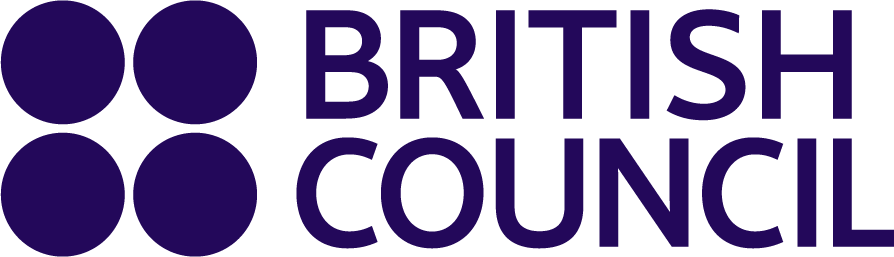 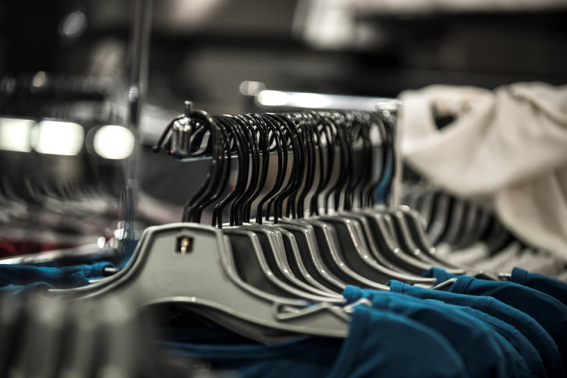 What is fast fashion?

Think and share your ideas.
www.teachingenglish.org.uk
© British Council 2021 The United Kingdom’s international organisation for educational opportunities and cultural relations. We are registered in England as a charity.
Definition
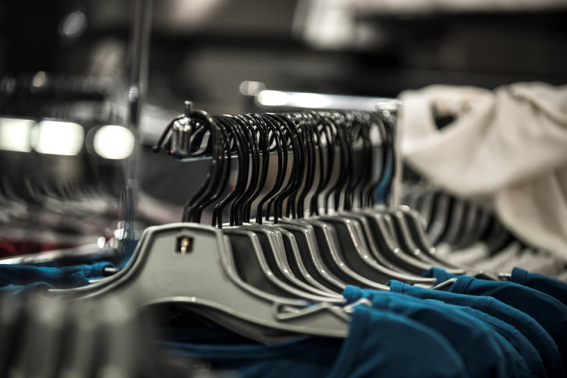 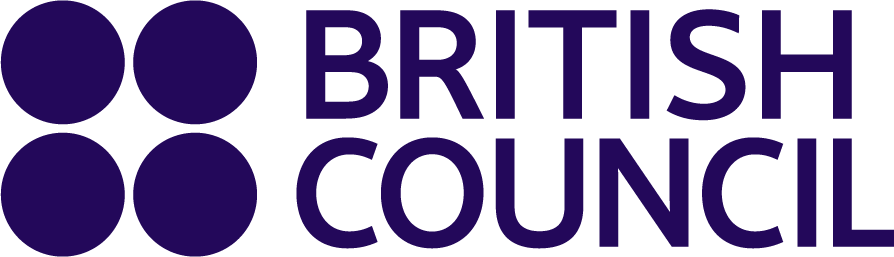 Clothes that are made and sold cheaply, so that people can buy new clothes often.
definition: Clothes that are made and sold cheaply, so that people can buy new clothes often.
Fast fashion
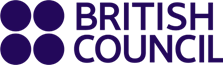 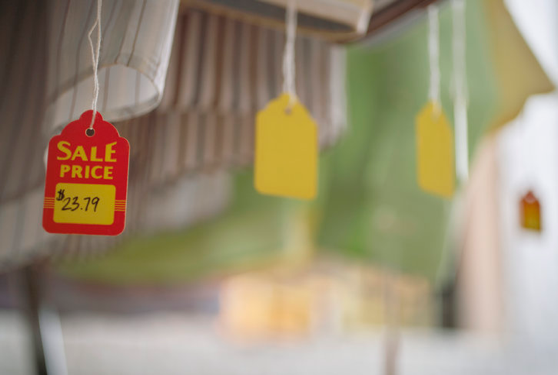 Where can you buy fast fashion in your town?
What kinds of people buy fast fashion? Why?
What are the pros and cons of fast fashion?
Where can you get clothes that aren’t fast fashion?
Think and share your ideas.
www.teachingenglish.org.uk
© British Council 2021 The United Kingdom’s international organisation for educational opportunities and cultural relations. We are registered in England as a charity.
www.teachingenglish.org.uk
© British Council 2021 The United Kingdom’s international organisation for educational opportunities and cultural relations. We are registered in England as a charity.
www.teachingenglish.org.uk
© British Council 2021 The United Kingdom’s international organisation for educational opportunities and cultural relations. We are registered in England as a charity.
Numbers
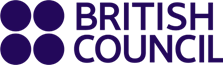 90% - Ninety per cent
150,000,000 
3.6 
6,280
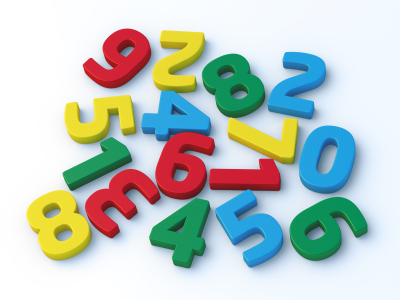 www.teachingenglish.org.uk
© British Council 2021 The United Kingdom’s international organisation for educational opportunities and cultural relations. We are registered in England as a charity.
Number pronunciation
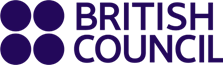 150,000,000 = a hundred and fifty million (not millions)
3.6 = three point six
6,280 = six thousand two hundred and eighty
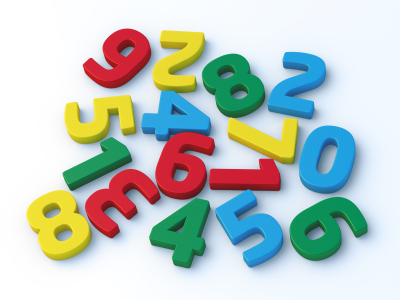 www.teachingenglish.org.uk
© British Council 2021 The United Kingdom’s international organisation for educational opportunities and cultural relations. We are registered in England as a charity.
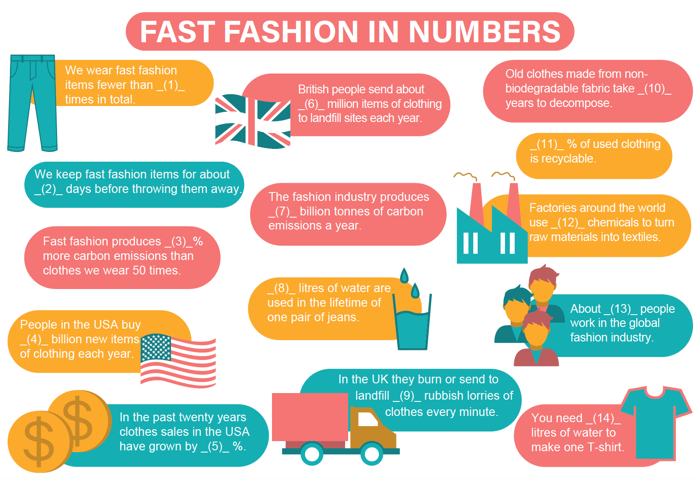 www.teachingenglish.org.uk
© British Council 2021 The United Kingdom’s international organisation for educational opportunities and cultural relations. We are registered in England as a charity.
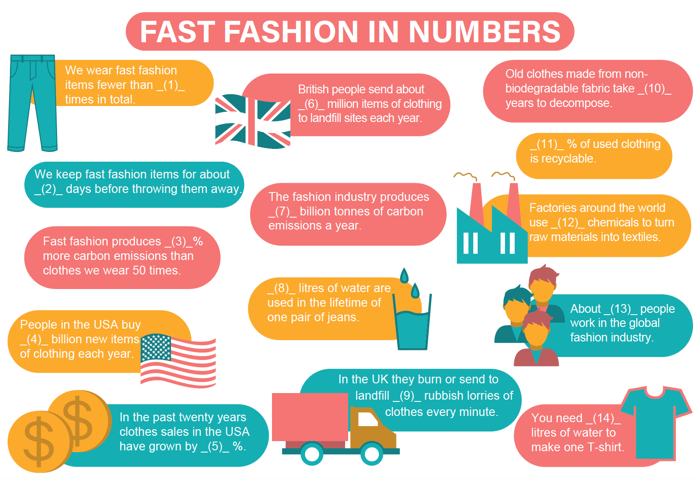 1.2       400       400       235      200
99      80
3,781       2,700      5       60       8,000
35      60,000,000
www.teachingenglish.org.uk
© British Council 2021 The United Kingdom’s international organisation for educational opportunities and cultural relations. We are registered in England as a charity.
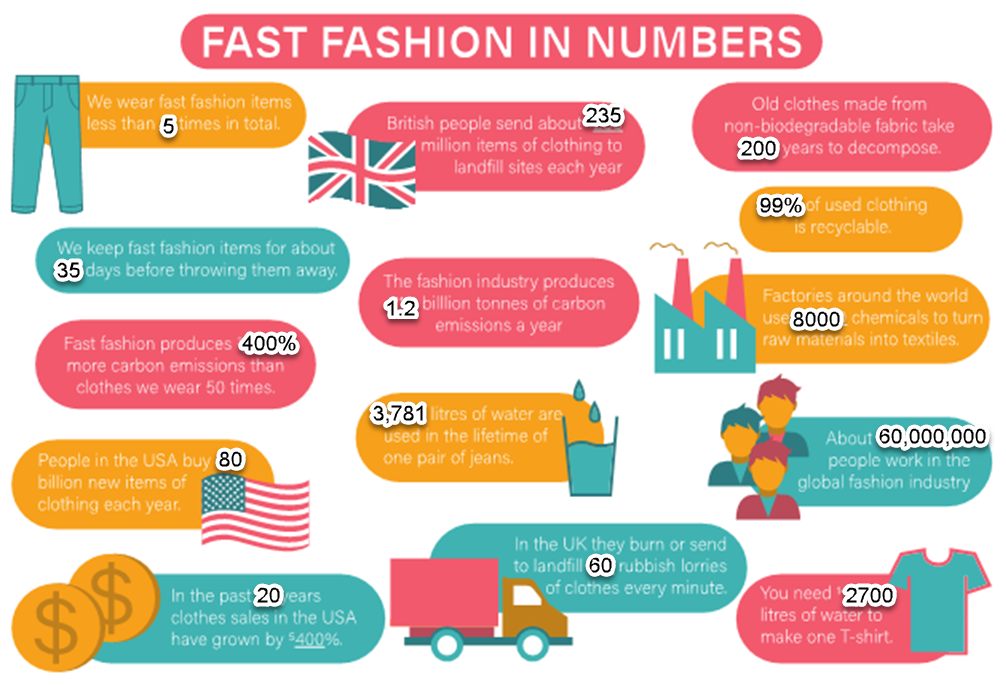 www.teachingenglish.org.uk
© British Council 2021 The United Kingdom’s international organisation for educational opportunities and cultural relations. We are registered in England as a charity.
Discussion
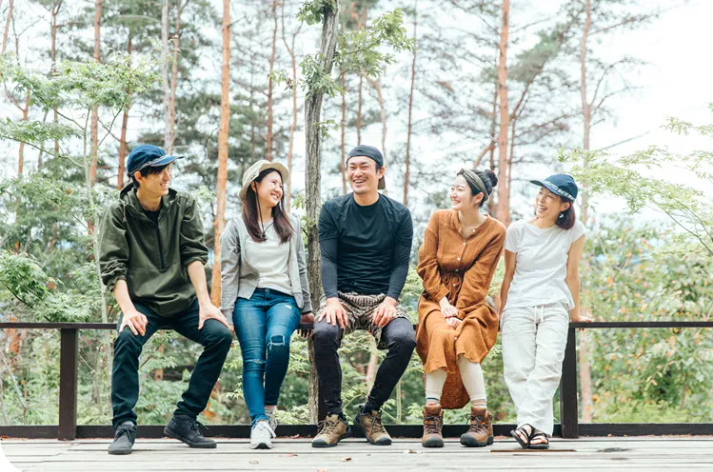 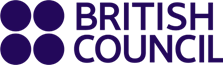 	How does the information make you feel?
	How can we change the situation?
	Where can we get clothes that aren’t fast fashion?
www.teachingenglish.org.uk
© British Council 2021 The United Kingdom’s international organisation for educational opportunities and cultural relations. We are registered in England as a charity.
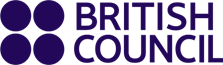 To upcycle
Think and share your ideas.
www.teachingenglish.org.uk
© British Council 2021 The United Kingdom’s international organisation for educational opportunities and cultural relations. We are registered in England as a charity.
Upcycling a T-shirt
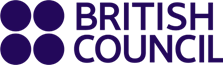 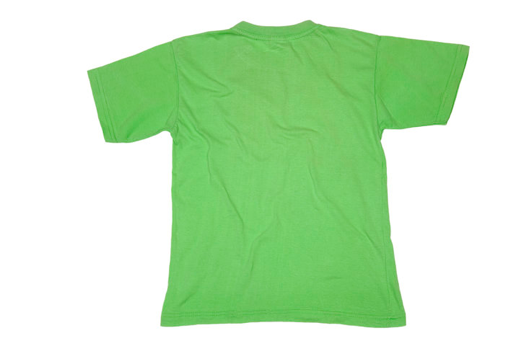 What do you do with your old T-shirts?
How can you upcycle an old T-shirt?
Think and share your ideas.
www.teachingenglish.org.uk
© British Council 2021 The United Kingdom’s international organisation for educational opportunities and cultural relations. We are registered in England as a charity.
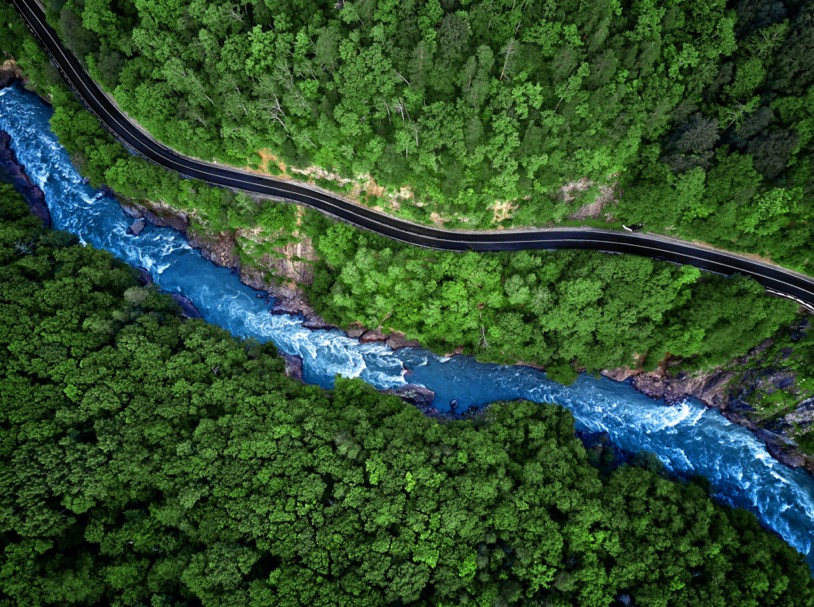 Fast fashion
www.teachingenglish.org.uk
© British Council 2021 The United Kingdom’s international organisation for educational opportunities and cultural relations. We are registered in England as a charity.